Le patient acteur de la prévention en HDJ
Hôpital Jour SSR de Ribeauvillé
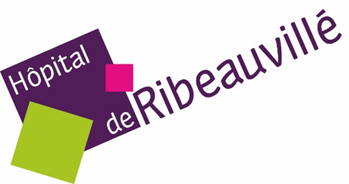 HDJ SSR à Ribeauvillé, de 5 places ( entre 4 à 10 patients jour)
Toujours la même équipe de soignants (IDE et AS) bonne connaissance des patients et relation de confiance 
Evaluation pluridisciplinaire initiale: permet de définir quel peuvent être les axes de prévention
Projet thérapeutique ciblé présenté au patient qui donne son accord
Relative stabilité des groupes ce qui donne une certaine dynamique
Contexte spécifique
HDJ: le patient se déplace pour les séances
Cibler les objectifs de prévention auxquels le patient est sensible.  Ne pas stigmatiser le patient qui n’applique pas les « recommandations » effectuées par l’équipe.
Ne serait ce pas la définition de l’ETP? Les petits établissements, comme le notre, ne peuvent pas développer de programme ETP d’où la multiplication d’actions  type ETP.
Patient acteur de la prévention
Evaluation des déficiences/ efficiences du patient
Une bonne connaissance du patient et de ses « desirata »
Un patient qui se déplace en HDJ



Bonnes conditions de prévention!!
Patient acteur de la prévention
Création à l’initiative de l’ équipe soignante et /ou membre de l’équipe pluri  de 4 diaporamas « Je prends soin de … » . Répondent à des attentes du terrain
Implication des patients, échanges entre patients/ patients et patient/ soignant, chacun donne l’exemple de son vécu 
Exemples concrets, présentation de matériels…
Avancement du diaporama au rythme des questions
Petit document à emporter avec soi
Prise de RDV spécialisé par l’équipe soignante sur demande du patient
A l’HDJ de Ribeauvillé
Je prends soin de…
- Les changements liés au vieillissement de la vision, l’audition , dentition, - les conséquences, - les prothèses- hygiène
Je prends soin de…
-Les changements liés au vieillissement(perte de sensibilité, déformations…)- Pathologies (mycoses, diabète, ongle incarné…)- Hygiène - Pédicurie et podologie- Chaussage
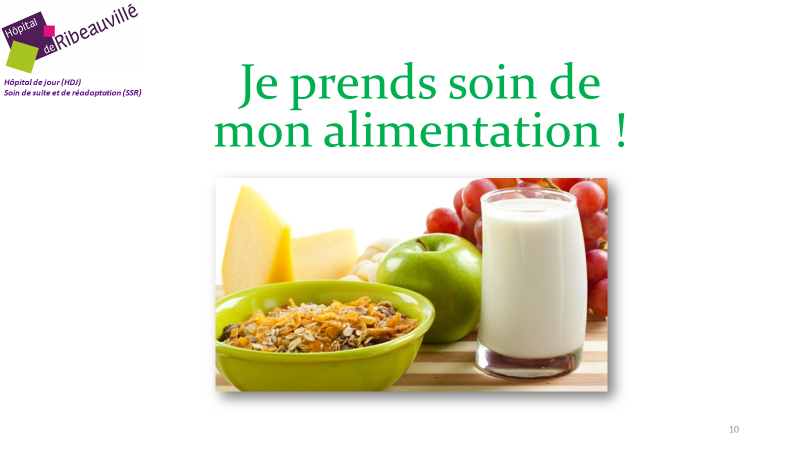 Je prends soin de…
- perte d’appétit lié au vieillissement, 
- hydratation, 
- difficulté à la prise alimentaire, 
-un repas équilibré, 
- petites astuces, 
- surveillance du poids,
- maintenir une activité physique
Je prends soin de…
- Pertes liées au vieillissement- S’alerter face à certains signes d’allure dépressive- Retrouver l’estime de soi
Choix du sujet en fonction du groupe présent, pas de fréquence imposée, parfois même de façon improvisée si l’occasion se présente!
Possibilité d’insister sur certains thèmes en fonction du groupe ou des personnes présentes
En complément des actes de prévention  déjà fait en individuel et dans les ateliers par tous les membres de l’équipe (pluriprofessionnels et soignants) et dans les discussions informelles…
Effet positif de la répétition des informations sous différentes formes
Je prends soin de…